PRÁVO VE ZDRAVOTNICTVÍ
Seminář v předmětu – veřejné zdravotnictví
1
Význam práva ve zdravotnictví
2
K čemu jsou pravidla?
Společenská role?
Hlavní dělení právních odvětví
Veřejné právo
Stát a veřejná moc
Veřejná moc (donucení)
Vláda práva
Co není povoleno, je zakázáno (kompetence)
Soukromé právo
Jednotlivec
Rovnost 
Autonomie vůle
Co není zakázáno je povoleno
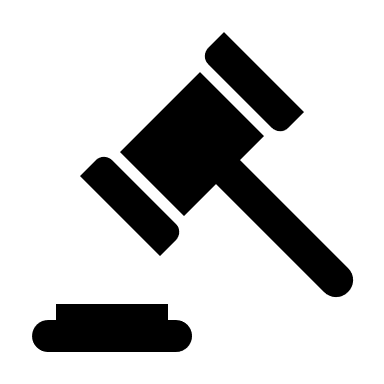 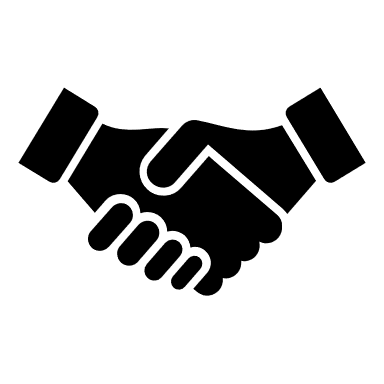 Základní právní předpisy ve zdravotnictví
7
Hierarchie právních předpisů ve zdravotnictví
8
Listina základních práv a svobod -  Čl. 31
9
Úmluva o lidských právech a biomedicíně
součást českého práva od 1. 10. 2001
chránit důstojnost a svébytnost všech lidských bytostí
každému bez diskriminace zaručit úctu k integritě jeho bytosti
ostatní práva a základní svobody při aplikaci biologie a medicíny
10
Zákon č. 48/1997 Sb., o veřejném zdravotním pojištění
základní zásady veřejného zdravotního pojištění
rozsah a podmínky poskytování zdravotní péče 
práva a povinnosti zdravotních pojišťoven
práva a povinnosti pojištěnce – pacienta
11
Zákon č. 372/2011 Sb., o zdravotních službách
zdravotní služby a podmínky jejich poskytování
výkon státní správy
druhy a formy zdravotní péče
práva a povinnosti pacientů, osob pacientům blízkých, poskytovatelů zdravotních služeb, zdravotnických a jiných odborných pracovníků, dalších osob v souvislosti s poskytováním zdravotních služeb
podmínky hodnocení kvality a bezpečí zdravotních služeb
další činnosti související s poskytováním zdravotních služeb
zapracovává příslušné předpisy Evropské unie
12
Zákon č. 89/2012 Sb., občanský zákoník
zdravotní služby
postavení pacienta, osob blízkých, zastoupení
ochrana osobnosti člověka
nakládání s částmi lidského těla, pitvy
smlouva o péči o zdraví 
náhrada majetkové a nemajetkové újmy a další
13
Zdravotní péče a zdravotní služby
14
Definujte zápatí – název prezentace nebo pracoviště
Zdravotní služba je zdravotní péče a nebo..
Zdravotní péče je
Specifické zdravotní služby
Sociální pomoc a sociální služby
Zákon č. 582/1991 Sb., o organizaci a provádění sociálního zabezpečení

Zákon o zdravotních službách
18
Ošetřovatelská zdravotní péče
19
Podmínky poskytování zdravotních služeb
20
Definujte zápatí – název prezentace nebo pracoviště
Kdo poskytuje zdravotní služby?
Poskytovatel
Personál
Prostory
Technické a věcné vybavení

Oprávnění od Kraje
… a smlouva s pojišťovnou (?)
Zdravotnický pracovník
Odborná/specializovaná způsobilost
Zdravotní stav
Bezúhonnost

… členství v komoře (?)
21
Definujte zápatí – název prezentace nebo pracoviště
Způsobilost k výkonu povolání
Zdravotní způsobilost
Zdravotnický pracovník
24
Definujte zápatí – název prezentace nebo pracoviště
Poskytovatel …
25
Poskytovatel může poskytovat ZS
uvedené v oprávnění k poskytování ZS
prostřednictvím osob způsobilých k výkonu zdravotnického povolání (obor, druh, forma) 
technické a věcné vybavení (obor, druh, forma) 
v místech uvedených v oprávnění k poskytování zdravotních služeb
26
Poskytování zdravotních služeb bez oprávnění
odborná první pomoc
v zařízeních sociálních služeb (zák. 108/2006 Sb., o sociálních službách)
převoz osoby ze/do zahraničí do/ze ČR 
oprávněná osoba jiného státu
dle přepisů jiného státu
dočasná činnost na území ČR
osoby usazené, se sídlem ve státě EU, EHP, Švýcarské konfederaci
27
Poskytování preventivní péče mimo ZZ
preventivní péče zaměřené na předcházení onemocnění a jeho včasné rozpoznání
povolení udělené krajským úřadem max. 1 rok 
poskytnutí není podmíněno technickým a věcným vybavením
souhlasné závazná stanoviska KHS 
není povinnost vést zdrav. dokumentaci
28
Oprávnění k poskytování zdravotních služeb
Příslušný krajský úřad
Ministerstvo obrany
Ministerstvo spravedlnosti 
Ministerstvo vnitra
29
Definujte zápatí – název prezentace nebo pracoviště
Základní práva pacienta
Pacient má práva:
Práva pacienta (§28 ZZS)
Práva pacienta (§28 ZZS)
Práva pacienta (§28 ZoZS)
Práva pacienta (§28 ZoZS)
Povinnosti pacienta(!)
a) dodržovat navržený individuální léčebný postup, pokud s poskytováním zdravotních služeb vyslovil souhlas,  
b) řídit se vnitřním řádem, 
c) uhradit poskytovateli cenu poskytnutých zdravotních služeb, které mu byly poskytnuty s jeho souhlasem, 
 d) pravdivě informovat ošetřujícího zdravotnického pracovníka o dosavadním vývoji zdravotního stavu, včetně informací o infekčních nemocech, 
e) nepožívat během hospitalizace alkohol nebo jiné návykové látky a podrobit se na základě rozhodnutí ošetřujícího lékaře v odůvodněných případech vyšetřením za účelem prokázání, zda je nebo není pod vlivem alkoholu nebo jiných návykových látek.
Souhlas s poskytováním zdravotních služeb
Svobodný souhlas

Informovaný souhlas

Forma
37
Autonomie pacienta (informovaný souhlas, odmítnutí péče)
38
Plná svéprávnost
zletilostí

uzavřením manželství před nabytím zletilosti

přiznáním svéprávnosti
věk 16 let
schopnost se živit a obstarat si své záležitosti 
souhlas zákonného zástupce / souhlas nezletilého
39
Omezení svéprávnosti
jen v zájmu člověka, jehož se to týká
v úvahu vzaty rozsah i stupeň neschopnosti postarat se o vlastní záležitosti
nepostačí méně omezující opatření
jen soud
zjistí názor člověka, o jehož svéprávnosti rozhoduje
v rozsahu, v jakém člověk není pro duševní poruchu, která není jen přechodná, schopen právně jednat
vymezí rozsah, v jakém způsobilost člověka samostatně právně jednat omezil
40
Autonomie pacienta
plně svéprávný pacient
pacient omezený ve svéprávnosti
nezletilý pacient
pacient jednající v duševní poruše
41
Informace o zdravotním stavu
Rozsah
Forma
Příčina a původu nemoci, stadium, předpoklad vývoje
Účel, povaha, předpokládaný přínos, možné důsledky, rizika navrhovaných ZS a jednotlivých výkonů
Jiné možnosti ZS, jejich vhodnost, přínos, rizika 
Další potřebná léčba 
Omezení, doporučení ve způsobu života
Srozumitelným způsobem
V dostatečném rozsahu
O navrženém individuálním léčebném postupu
Změnách v individuálním léčebném postupu
Klást doplňující otázky, srozumitelné odpovědi
42
Nemožnost poskytnutí souhlasu pacientem
43
Osoba blízká
Příbuzný v řadě přímé, sourozenec a manžel nebo partner; jiné osoby v poměru rodinném nebo obdobném se pokládají za osoby sobě navzájem blízké, pokud by újmu, kterou utrpěla jedna z nich, druhá důvodně pociťovala jako újmu vlastní. 
Má se za to, že osobami blízkými jsou i osoby sešvagřené nebo osoby, které spolu trvale žijí.
44
Nemožnost poskytnutí souhlasu pacientem
zdravotnický pracovník zaznamená do ZD nepochybný projev vůle pacienta 
způsob projevu vůle pacienta
zdravotní důvody bránící pacientovi
záznam podepíše zdravotnický pracovník a svědek
45
Souhlas u nezletilého / omezeného ve svéprávnosti
souhlas zákonného zástupce (opatrovníka)
zjistit názor pacienta (vnímá situaci a vyjadřuje se)
zaznamenat ZD názor nezl. / důvod nevyjádření 
zdravotní služby, které lze poskytovat bez souhlasu a jsou nezbytné k záchraně života nebo zdraví pacienta a odpírají-li rodiče nebo jeden z nich nebo jiný zákonný zástupce souhlas, rozhodne o poskytnutí zdravotních služeb ošetřující lékař 
pacient starší 14 let – rozpor v názoru se zákonnými zástupci – soud
46
Odmítnutí poskytnutí zdravotních služeb
pacientovi, kterému byla podána informace / podání informace se vzdal a odmítá vyslovit souhlas
je opakovaně podána informace o jeho zdravotním stavu v rozsahu a způsobem, ze kterého je zřejmé, že neposkytnutí zdravotních služeb může vážně poškodit jeho zdraví nebo ohrozit život
jestliže pacient i nadále odmítá vyslovit souhlas, učiní o tom písemné prohlášení (revers)
47
Dříve vyslovené přání
Věcné podmínky platnosti
Je k dispozici poskytovateli zdravotních služeb
V době poskytování zdravotních služeb nastala předvídatelná situace, k níž se dříve vyslovené přání vztahuje
Pacient je v takovém zdravotním stavu, kdy není schopen vyslovit nový souhlas nebo nesouhlas
Dříve vyslovené přání bylo učiněno na základě písemného poučení ošetřujícím lékařem pacienta o důsledcích tohoto rozhodnutí
48
Dříve vyslovené přání
Formální podmínky platnosti
Písemná forma
Úředně ověřený podpis pacienta
Součástí dříve vysloveného přání je písemné poučení 
Dříve vyslovené přání při přijetí do péče / v průběhu hospitalizace
Pro ZS zajišťované tímto poskytovatelem
Zaznamená se do ZD
Podpis pacient, zdravotnický pracovník a svědek
49
Dříve vyslovené přání
Není povinnost je respektovat
Od doby jeho vyslovení došlo v poskytování ZS, k takovému vývoji, že lze důvodně předpokládat, že by pacient vyslovil souhlas s poskytnutím
Nabádá k postupům, jejichž výsledkem je aktivní způsobení smrti
Pokud by jeho splnění mohlo ohrozit jiné osoby
Byly započaty zdravotní výkony, jejichž přerušení by vedlo k aktivnímu způsobení smrti
50
Poskytování zdravotní péče bez souhlasu, omezovací prostředky
51
Hospitalizace bez souhlasu
Rozhodnutí soudu
Zákon o ochraně veřejného zdraví
je nařízena izolace, karanténa nebo léčení
Ohrožení bezprostředně a závažným způsobem
Neodkladná péče
Nezletilý / omezený ve svéprávnosti
52
Poskytování zdravotních služeb bez souhlasu
Jen neodkladná péče 
Zdravotní stav neumožňuje souhlas vyslovit
Léčba vážné duševní poruchy, pokud by v důsledku jejího neléčení došlo se vší pravděpodobností k vážnému poškození zdraví pacienta
Nezletilého / omezeného ve svéprávnosti
léčba vážné duševní poruchy, pokud by v důsledku jejího neléčení došlo se vší pravděpodobností k vážnému poškození zdraví pacienta
ZS nezbytné k záchraně života nebo zamezení vážného poškození zdraví
Podezření na týrání, zneužívání, zanedbávání
Oznamovací povinnost poskytovatele
53
Omezovací prostředky
úchop pacienta zdravotnickými pracovníky / jinými osobami k tomu určenými poskytovatelem
ochranné pásy nebo kurty
umístění pacienta v síťovém lůžku
umístění pacienta v místnosti určené k bezpečnému pohybu
ochranný kabátek / vestu zamezující pohybu horních končetin pacienta
psychofarmaka / jiné léčivé přípravky podávané parenterálně
54
Omezovací prostředky
Podmínky použití
Účelem je odvrácení bezprostředního ohrožení života, zdraví nebo bezpečnosti pacienta nebo jiných osob
Pouze po dobu, po kterou trvají důvody jejich použití
Pacient je s ohledem na jeho zdravotní stav srozumitelně informován o důvodech použití 
Zákonný zástupce nezletilého pacienta / zbaveného způsobilosti je bez zbytečného odkladu informován, záznam do ZD
Pacient je pod dohledem zdravotnických pracovníků
Přijata opatření, která zabrání poškození zdraví pacienta
Použití indikuje vždy lékař, výjimečně NLZP –lékař neprodleně informován a potvrdí důvodnost
Každé použití zaznamenat do ZD, centrální evidence
55
Odmítnutí zdravotní péče poskytovatelem a/nebo zdravotnickým pracovníkem
Potřeba rozlišovat